স্বাগতম
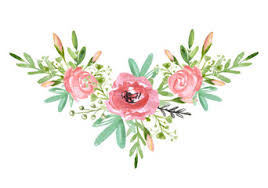 পরিচিতি
মোঃ মিজানুর রহমান 
সহকারী শিক্ষক 
মাসুদ চৌধুরী উচ্চ বিদ্যালয় ও কলেজ ,চুনারুঘাট, হবিগঞ্জ
শ্রেণিঃ দশম
বিষয়ঃ তথ্য ও যোগাযোগ
অধ্যায়ঃ প্রথম
ছবিগুলো লক্ষ কর
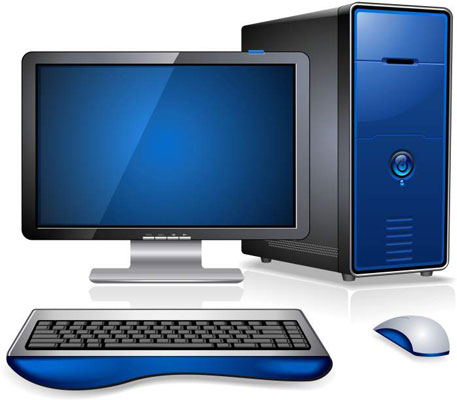 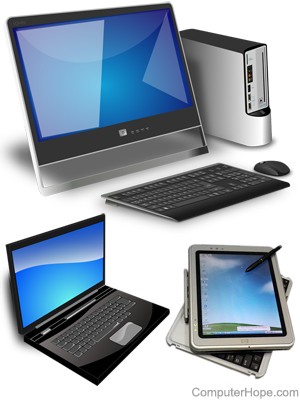 আজকের পাঠ
কম্পিউটার
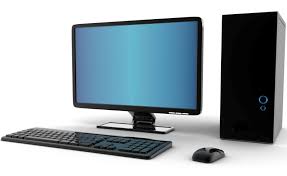 শিখনফল
১। কম্পিউটার এর বিভিন্ন ডিভাইস চিনতে পারবে 
২। ডিভাইস গুলোর ব্যবহার জানতে পারবে।
ছবিগুলো দেখ
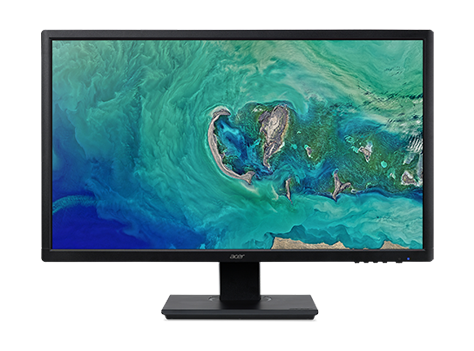 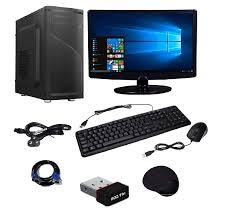 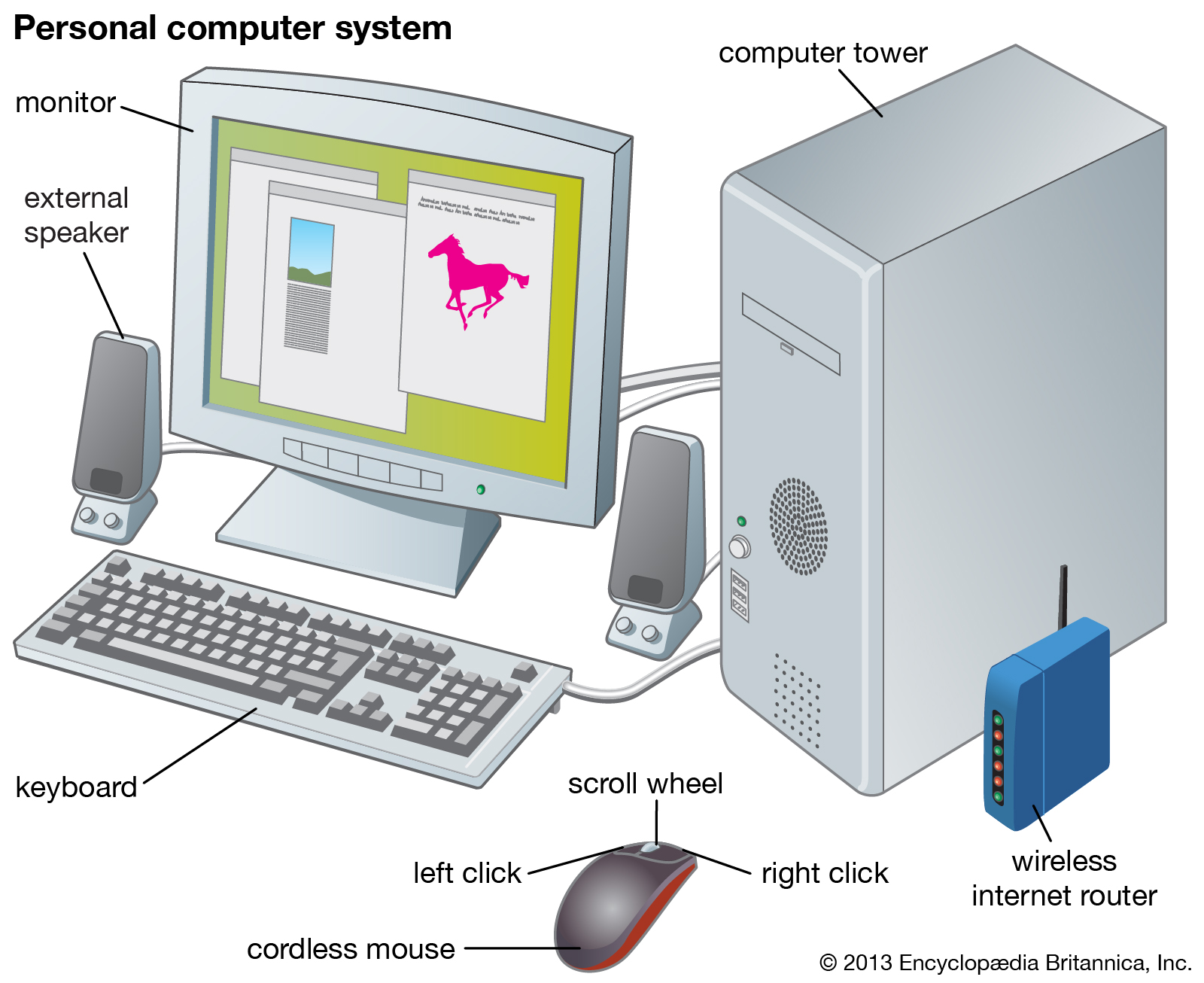 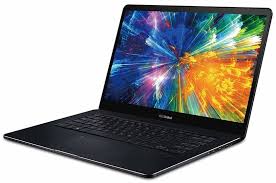 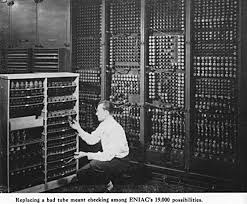 একক কাজ
তিনটি ইনপুট ডিভাইসের নাম লিখ
বাড়ির কাজ
তিনটি আউটপুট ডিভাইসের নাম লিখ
ধন্যবাদ